CSI School Leaders Call
August 7, 2023
Agenda
[Speaker Notes: Note for familiar faces, new leaders should add name, school in the chat.]
CSI Updates
CSI Board
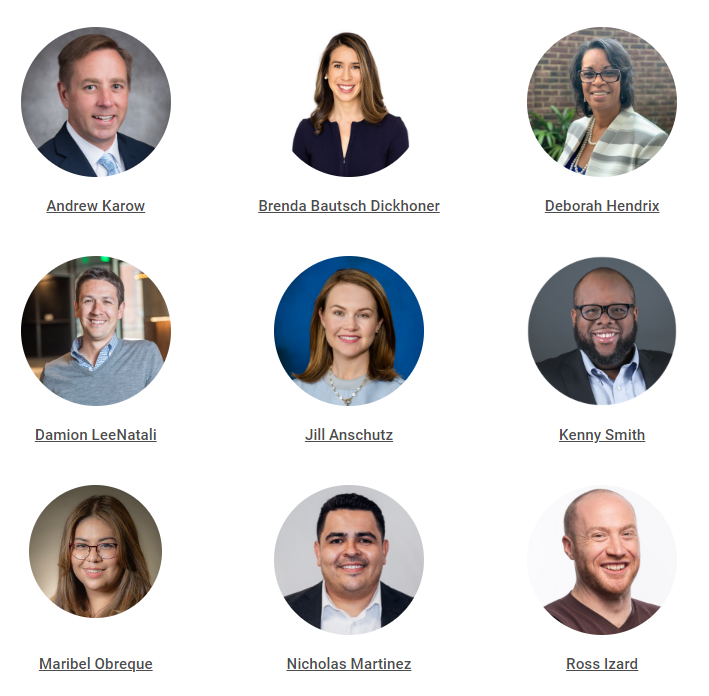 Committee meetings typically held second Tuesday  
Board meetings typically held third Tuesday  
Access meeting schedule, agenda on CSI BoardDocs
CSI Org Structure
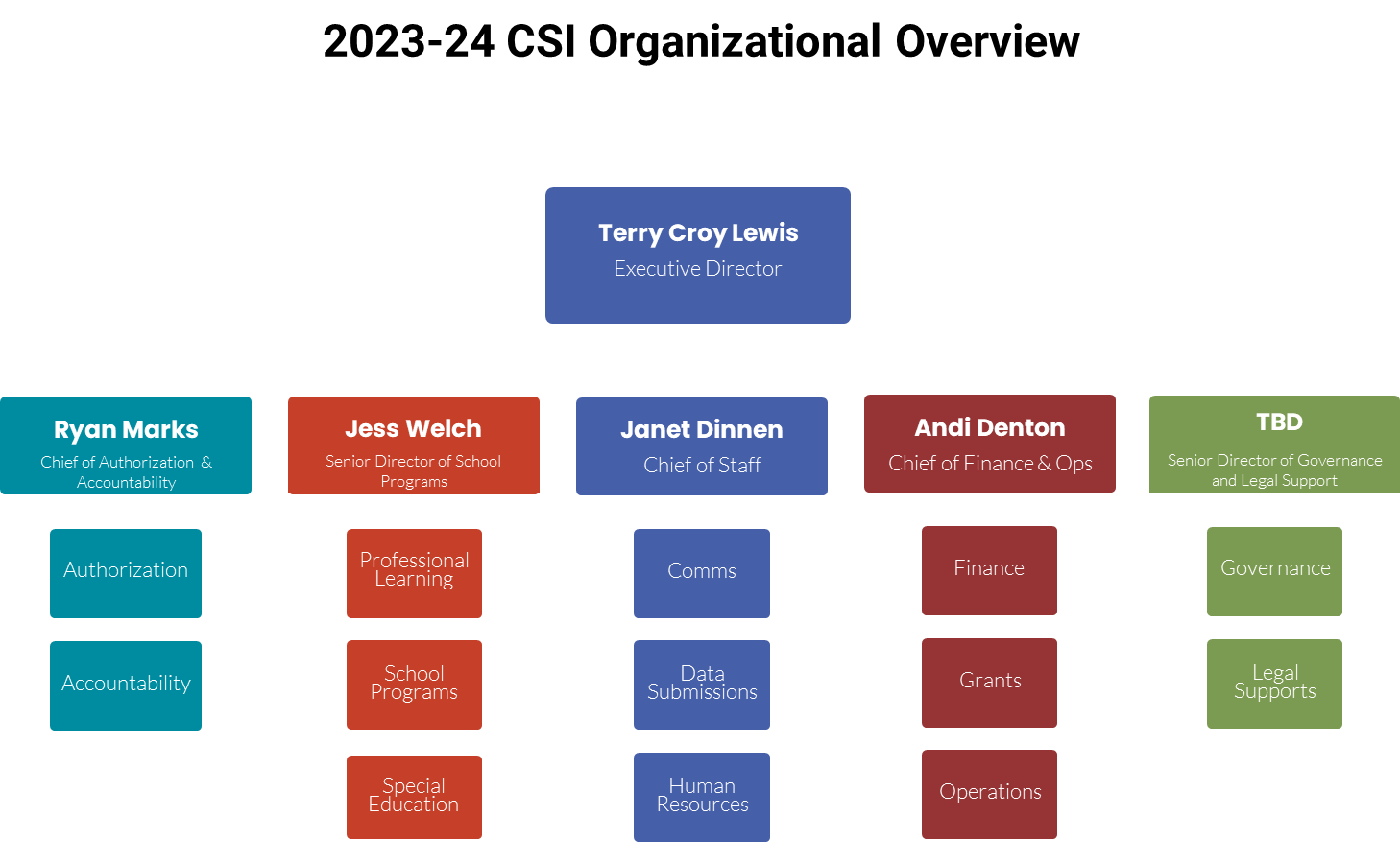 Team Updates
Welcome to our newest SPED Coordinators:
Cait Eggleston
Lynnette Steinhoff
Open Position: Senior Director of Governance and Legal Supports
School Leader Events
Regional Leadership Lunches
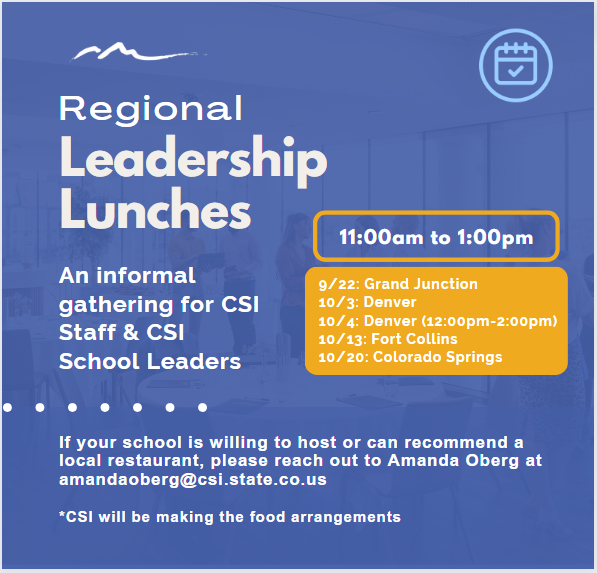 November 3 
All School Leaders Gathering
Denver metro
Conference style
CSI will support travel 
More info to come
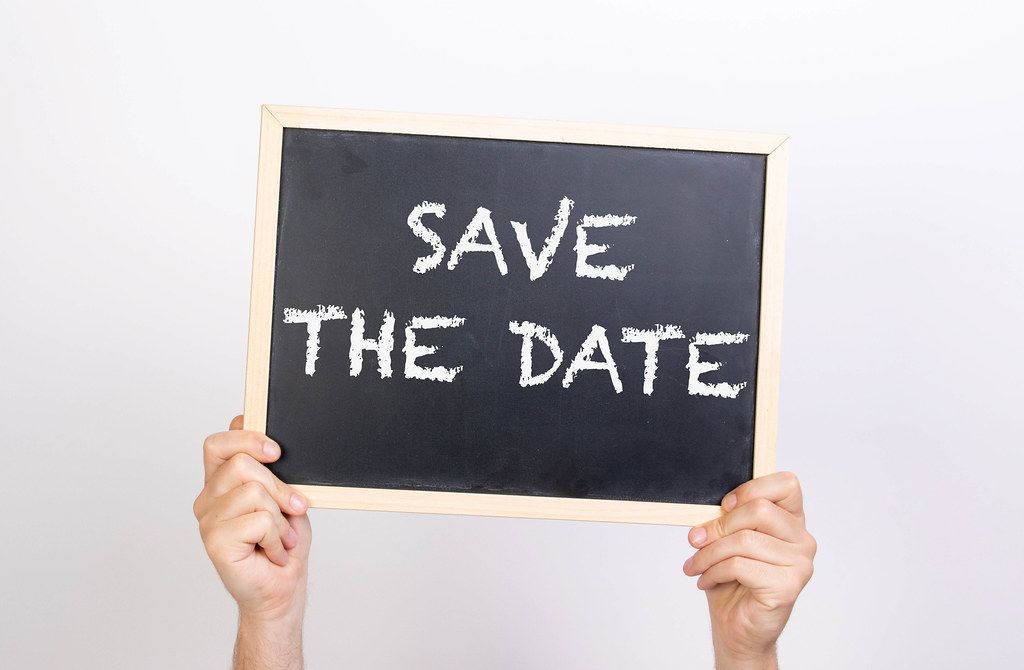 Questions? Want to present?
Email jessicawelch@csi.state.so.us
Board Brown Bag Lunches
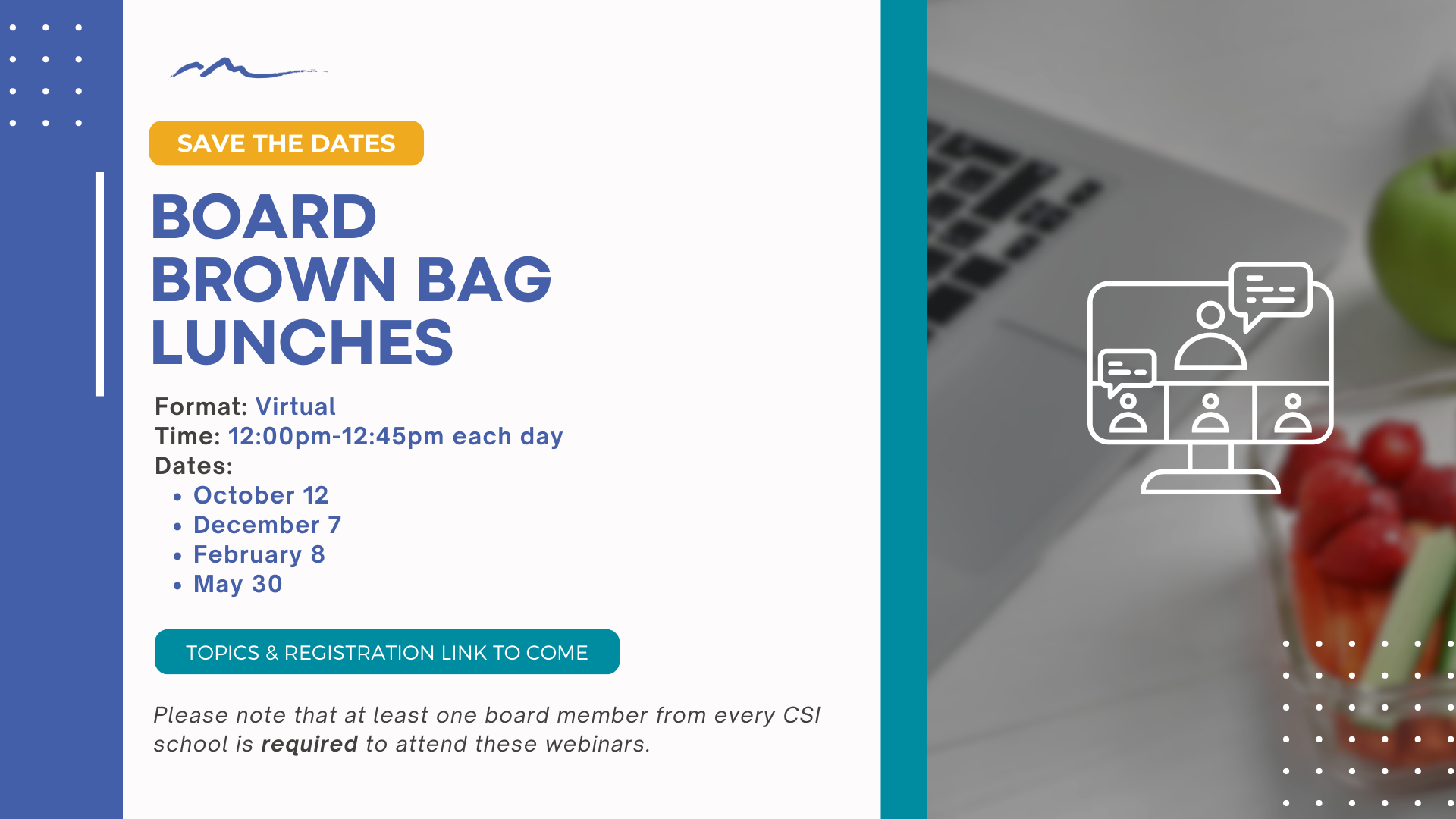 School leaders are always encouraged to attend, too!
Departmental Reminders & Upcoming Deadlines
Organizational Submissions & Audits
Submit via Google Classroom



https://resources.csi.state.co.us/organizational-submissions/
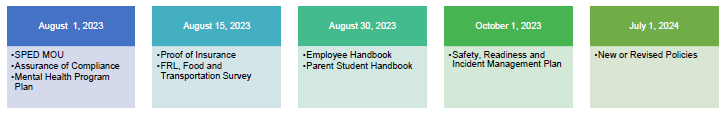 Policy Updates
Title IX
Updates to federal rules are pending (est. 10/23; previously 5/23)
CSI will conduct a survey to evaluate the current needs of schools in order to inform our supports and resources in advance of the release of the updated rules. 
All CSI schools should have a Title IX policy, have an appointed and trained Title IX Coordinator, and post Coordinator contact information on their website.
CSI Board Policy Updates
The CSI Board is currently reviewing and updating several policies that may necessitate updates to charter school board policies.
Nondiscrimination/Equal Opportunity
Medication Administration
Students with Food Allergies
Access to Medically Necessary Treatment at School
Adoption scheduled for August 22nd at the CSI board meeting
Additional guidance and policy support will follow
School Board Oaths
Senate Bill 23-287 requires all school governing body members complete an Oath of Office by August 3, 2023. 
Additional information was communicated to CSI school boards in the monthly school board newsletter.
Assessment & Accountability Timelines
^includes on-track growth for informational purposes
Assessment & Accountability
Other notes
Migration to Google Drive
Support with interim assessment analysis
Board and school leader training on state and CSI accountability
Accreditation contracts
For schools that need to renew the accreditation contract, additional information will be shared via email
Special Education staffing vacancy form
Schools without special education staff employed/on record by the first day of school must notify CSI's Director of Special Education within 5 business days of the vacancy by submitting the Vacant Personnel Action Plan. 

https://bit.ly/CSIVPAP
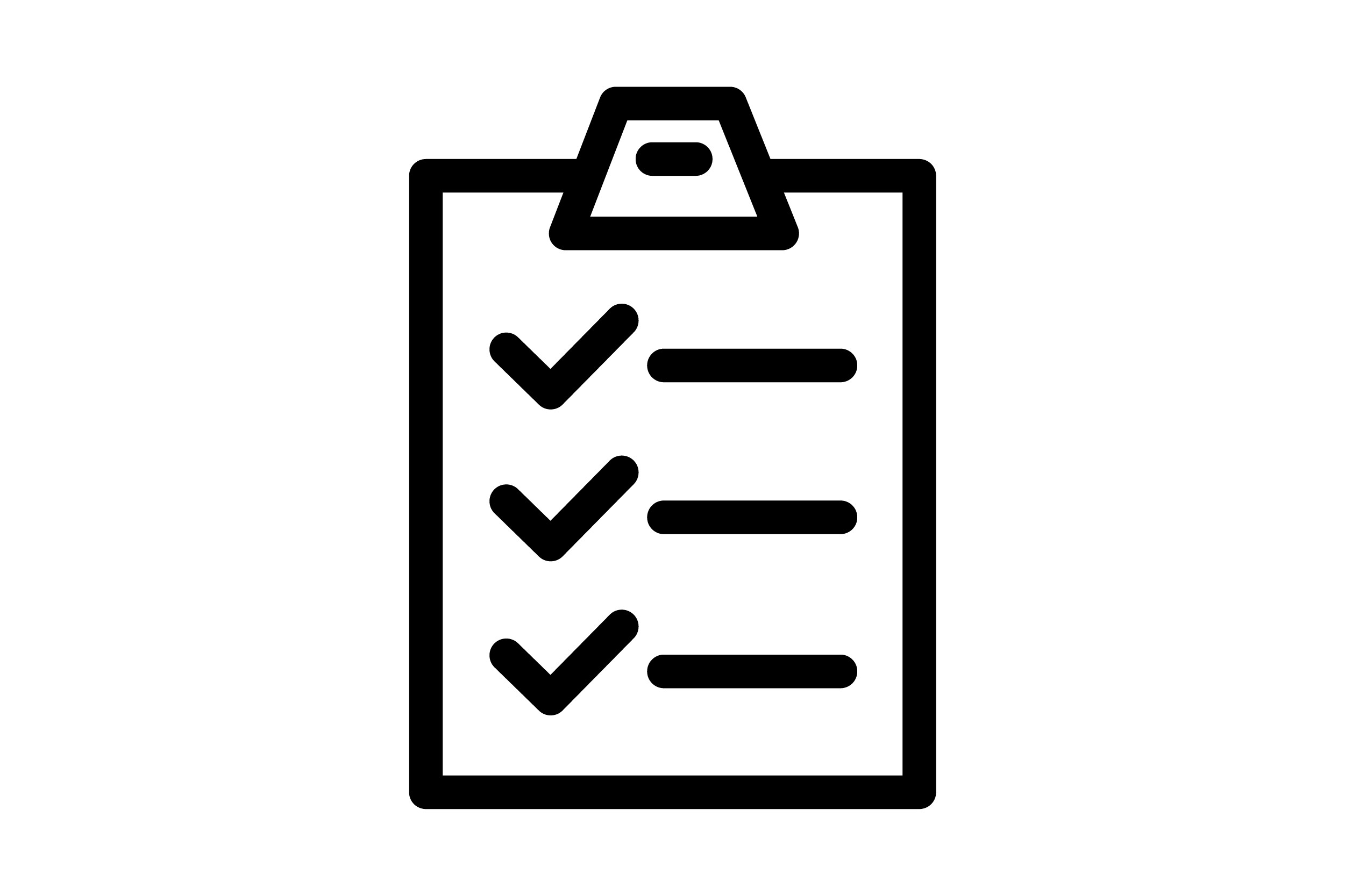 [Speaker Notes: Add link to chat]
Unified Improvement Plan
Two months for feedback and adjustments as needed, based on school requirements.
UIP dashboard, with school SPF data, will be updated the last week in August
First draft (was) due August 15th.
Final draft due October 15th.
Questions: jessicawelch@csi.state.co.us


Resources: resources.csi.state.co.us/unified-improvement-planning-uip/
Finance & Ops
FY23 Funds Back to Schools
Rebate $115 per FPC - $2.3M across all schools
Reserve funds sent - $356K across all schools
MLE Interest - $9.80 per pupil, $194K across all schools

Deadlines: 
8/21 - CDE-40 submission
9/29* - Draft Audit, Data Pipeline,  Exemptions (new schools)
10/16* Final Audit, Accreditation 

Grant Milestones
5 milestones this year
20% spend each Quarter and 100% for final RFF.
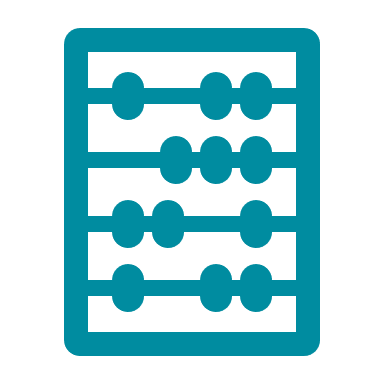 Employers Council
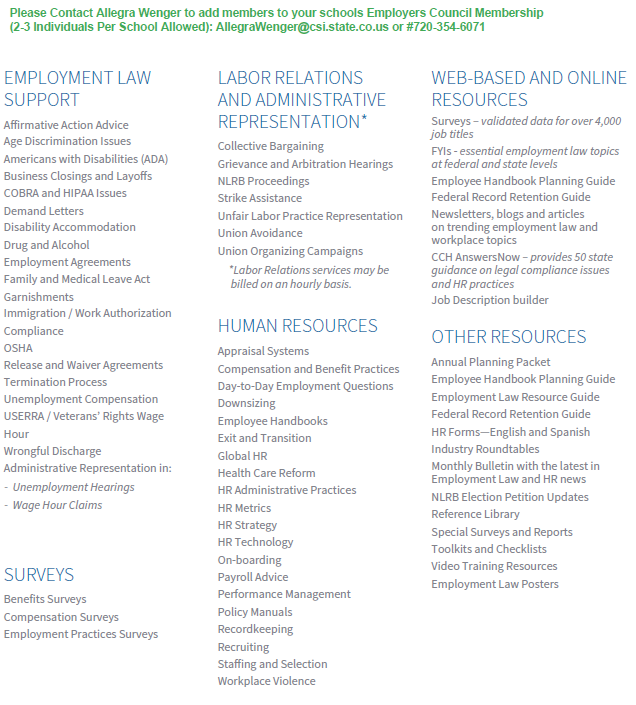 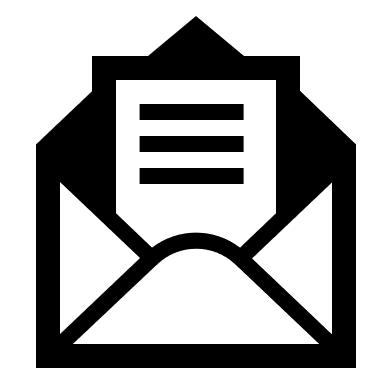 Email Allegra Wenger to add members to your school’s Employers Council Membership (up to 2-3 staff per school)
https://resources.csi.state.co.us/human-resources-hr/
School Contact Reminders
Email updates to: Communications_CSI@csi.state.co.us
See you soon!
September 14th School Leaders Call
October 9th League Summit
Sept/Oct Regional Leadership Lunches